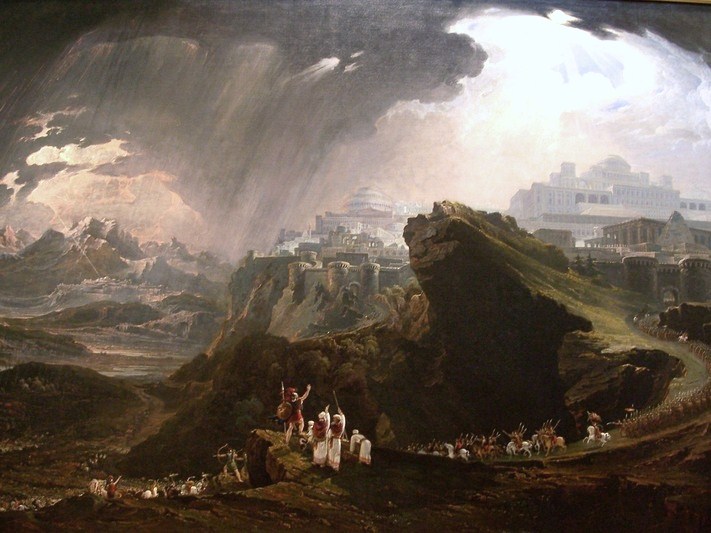 Giosuè ordina al sole di fermarsi sopra Gabaon, dipinto di John Martin (1816)
Gabaon, panorama del villsggio, a 9 Km a nord-ovest di Gerusalemme.